ESCO
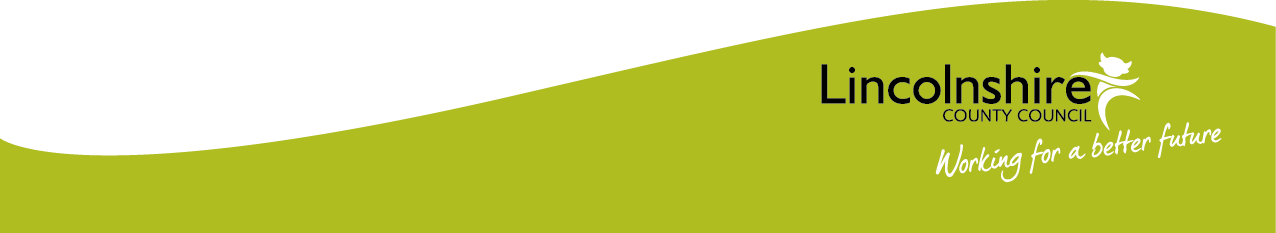 What is ESCO?
Early Support Care Coordination (ESCO) is a targeted children’s service within the Special Educational Needs and Disabilities (SEND) Service – Lincolnshire County Council.

ESCO is committed to improving the delivery of services for disabled children, young people and their families. 

It enables services to co-ordinate their activity better and provide families with a single point of contact and continuity through key working and face to face information sharing and signposting.  

ESCO ensures that service delivery is child, young person and family centred. It focuses on supporting services and practitioners to work in partnership with children, young people and their families.
[Speaker Notes: Developed in 2007
Extended in 2012 to cover birth to 18 years
Sits within the SEND Service.  Alongside TAC and provides Early Help. 
Good care co-ordination: currently  cases open to ESCO 
Drop-in appointments:  appointments booked in the past year]
Who is ESCO for?
ESCO provide a care coordination service for children and young people aged 0 – 18 years of age with significant and complex additional needs who require targeted coordination of services.
  This can include:
complex health needs including those with disability 
Life limiting conditions and palliative care 
Babies leaving hospital with medical and other support needs
Cognitive, sensory and/or physical impairment that significantly impacts on daily living 
Children with multiple and significant factors affecting their learning and development.
Care co-ordination
-Support meeting unmet needs
Timely identification, 
Intervention and prevention
Outcome focused
Effective multi-agency response
Empowers families
Collaborative working through
a single point of contact
Promotes
holistic working
How does ESCO provide early help?
ESCO
Early Help
ESCO Care Coordination – how to access the service
ESCO keyworker care coordination: 

To access this requires an involved professional completing an Early Help Assessment form (EHA) and logging the request with Lincolnshire Customer Service Centre on: 01522 782111.  

The completed EHA should clearly detail all aspects of what is working well, what is not working well and what needs to happen, including details around the child’s unmet needs and information about professionals working with the family. 

The EHA is screened to determine if ESCO can support the unmet needs and then if allocated an ESCO Key Worker will visit the family at home to further explain about care coordination and if parents' consent arrange an initial ESCO meeting.
How to access the service
An ESCO Keyworker supports the family by
Being a first point of contact
Ensuring families have the information they need
Helping families use local services
Providing coordination of services through regular ESCO review meetings
Drawing up a robust Family Support Plan (FSP) that identifies worries and how best to address them
Regularly reviewing the FSP to meet the child and families priorities until an established level of care coordination is in place.
ESCO drop in clinics
ESCO Drop-in appointment:
For many parents/carers, having the opportunity to sit down with a knowledgeable professional for a brief consultation can be all that is required to enable them to navigate the system of services and identify local universal and targeted services for children with additional needs. 

An ESCO Drop-in appointment provides the opportunity for parents/carers to meet with an ESCO Key Worker for a one hour session at a convenient Children's Centre.  Parents/carers can book a Drop-in appointment directly with Lincolnshire Customer Services Centre on: 01522 782111
Feedback from parents/carers
“A good support for our family”
“Everything I have asked about I’ve had help with and I’ve been given more information and support.”
“Easily approachable, friendly, they always put my sons interests first, reliable.”
“They represent and help children with disability that would not normally be able to talk for themselves”
Contact Details
To make a referral contact Customer Service Centre – 01522 782111 and send completed EHA to ESCO via the online EHA or send the completed EHA to esco@lincolnshire.gcsx.gov.uk
For general queries about ESCO please contact 01522 552389